মাল্টিমিডিয়া ক্লাসে স্বাগতম
[Speaker Notes: 0o]
শিক্ষক পরিচিতি
 

মিজানুর রহমান (BTIS,MTIS.IU)
সহকারী শিক্ষক, খাস সোনামুখী এস সি উচ্চ বিদ্যালয়
বেলকুচি,সিরাজগঞ্জ। 
ইনডেক্স নং ১১৩৮১২১
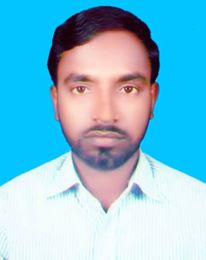 নিচের ছবিগুলি লক্ষ্য কর এবং বল
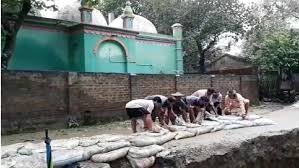 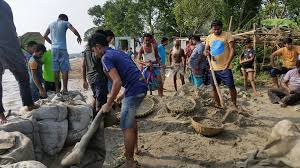 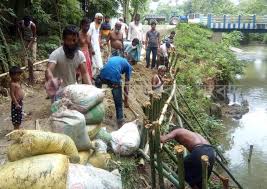 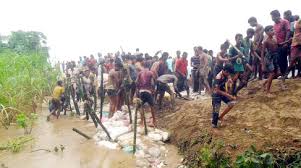 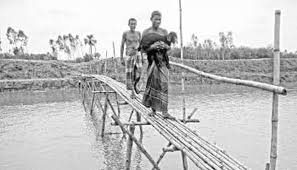 পাঠ পরিচিতি
ইসলাম ও নৈতিক শিক্ষা
শ্রেণি -৮ম
অধ্যায়-৪র্থ (আখলাক) 
পাঠ-০৫ ( সমাজসেবা )
শিখনফল
এই পাঠ শেষে শিক্ষার্থীরা….
সমাজসেবার পরিচয় বলতে পারবে;
সমাজসেবার তাৎপর্য ব্যাখ্যা করতে পারবে।
সমাজসেবার পরিচয়
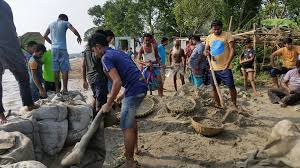 সমাজের বঞ্চিত জনগোষ্ঠীর কল্যাণে স্বেচ্ছায় গৃহিত কাজকে সমাজসেবা বলে।ব্যাপক অর্থে মানবকল্যান ও উন্নয়নের জন্য গৃহীত সকল কর্মসুচিই সমাজসেবা নামে পরিচিত।
একক কাজ
সমাজসেবার ২ টি উদাহরণ নিজ খাতায় লিখ।
সমাজসেবার গুরুত্ত্ব/তাৎপর্য
সংক্ষিপ্ত আলোচনা
ধনী দরিদ্রের সমতা
দাতব্য প্রতিষ্ঠান প্রতিষ্ঠা 
সামাজিক নিরাপত্তা,দ্বন্দ্ব মীমাংসা
জনকল্যানমুলক কাজ যেমন রাস্তা মেরামত,বৃক্ষ রোপণ
দলীয় কাজ
মুল্যায়ন
1.‘জ্ঞান অন্বেষণ করা প্রত্যেক মুসলমানের উপর ফরজ’কোন গ্রন্থে বলা হয়েছে? 
2.জাতির নেতা কে হবেন ?
3.ফিতনা কি অপেক্ষা গুরুতর ?
উত্তরঃ 
1.ইবনে মাজাহ ও বায়হাকি 	2. যিনি সেবক 	3. হত্যা
প্রশ্নোত্তর পর্ব
বাড়ির কাজ
সমাজসেবা সংক্রান্ত ৫ টি প্রামাণ্য দলিল লিখে আনবে।
সবাইকে ধন্যবাদ